✄
World Map (Mercator)
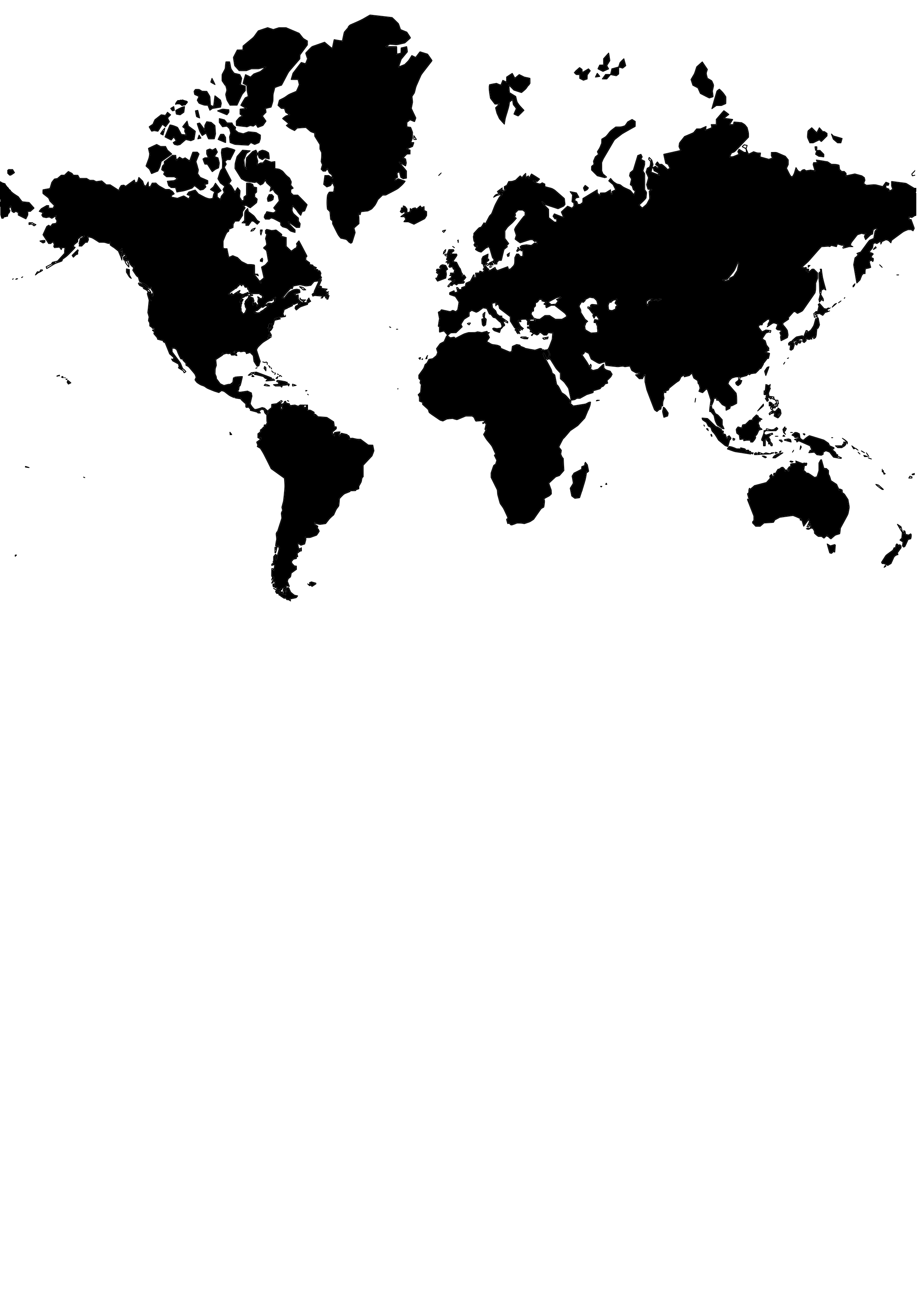 ⠠⠸⠺⠀⠠⠍⠁⠏ "<,m]cator">
✄
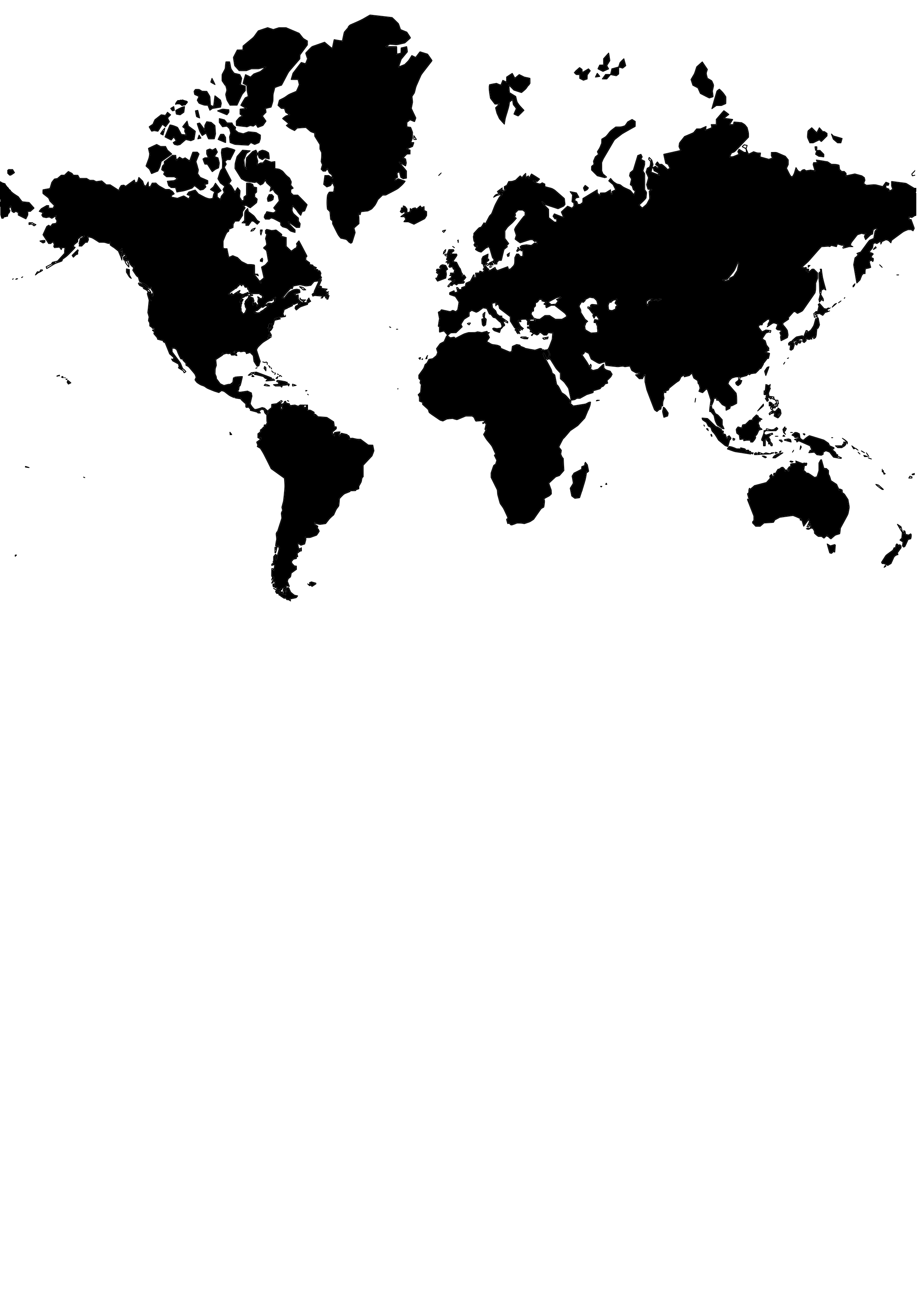 ✄
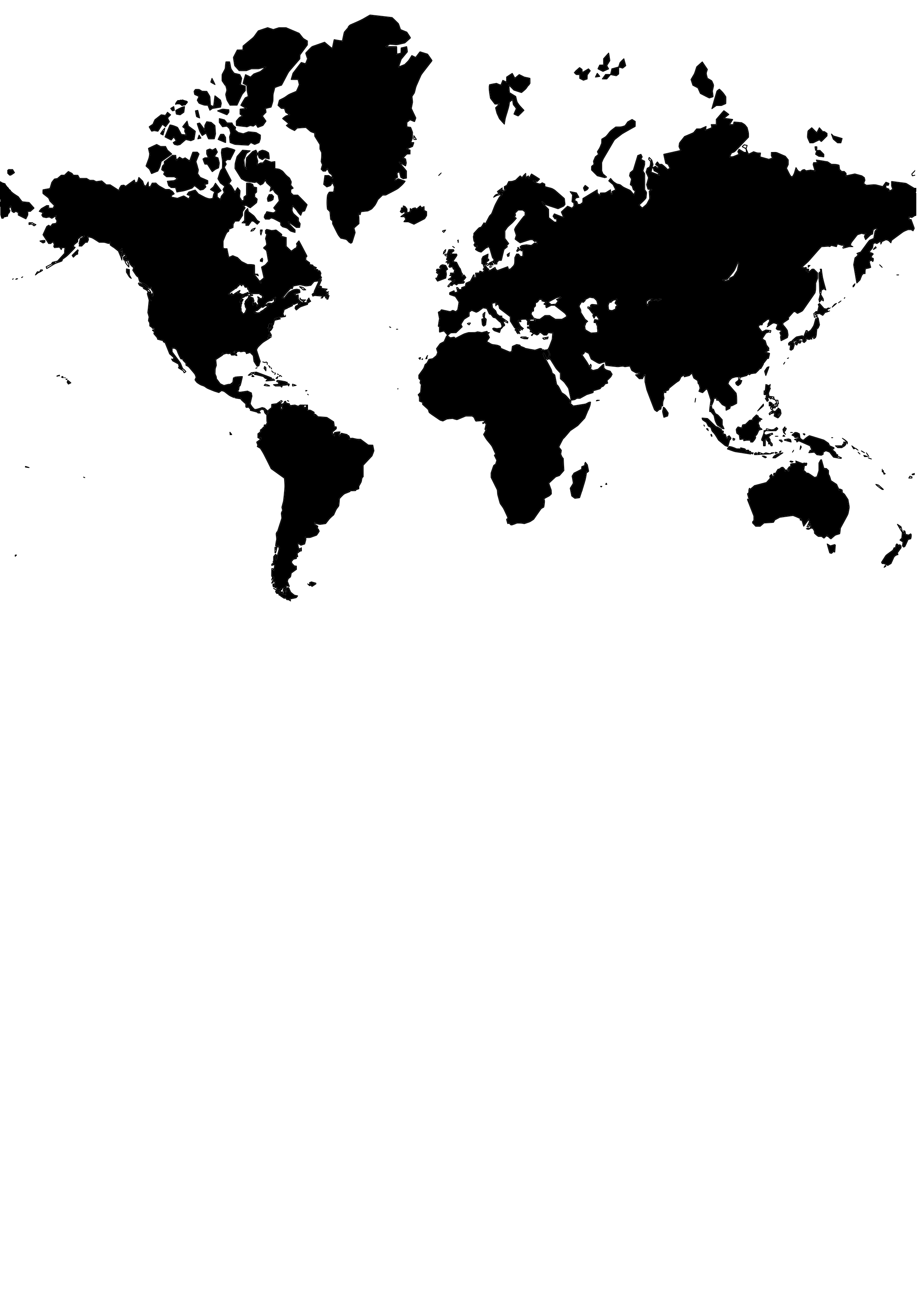